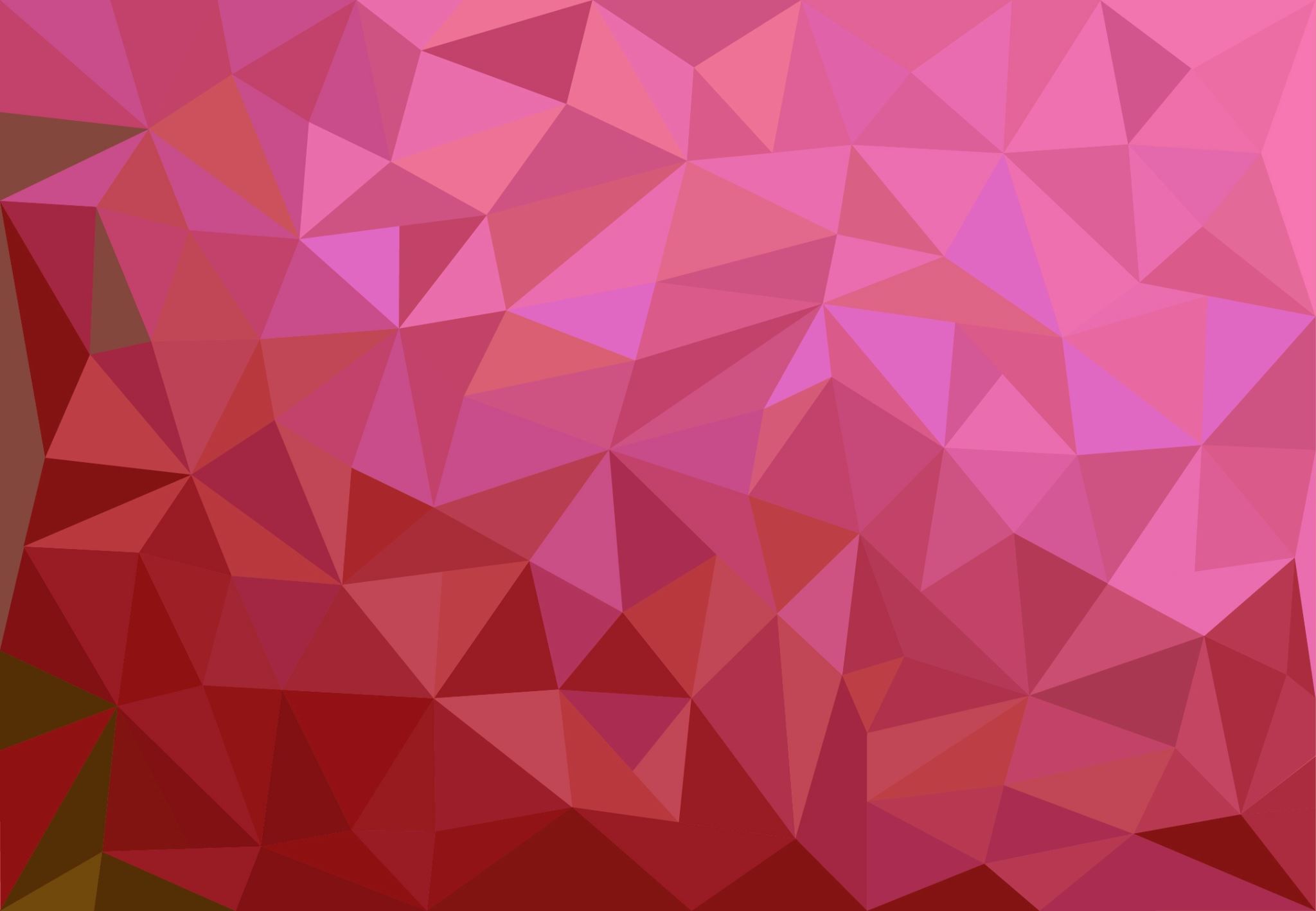 JEZIK(vježbanje i ponavljanje)
Pripremila: Ksenija petrlin – jurić, mag. Prim. educ.
Pročitajmo napisanu rečenicu!
Hoćeš li doći sutra u park u ulici Ivane brlić mažuranić.
Je li rečenica pravilno napisana?
Što treba ispraviti?
Pažljivo promotrite rečenicu te je pravilno zapišite u pisanku.
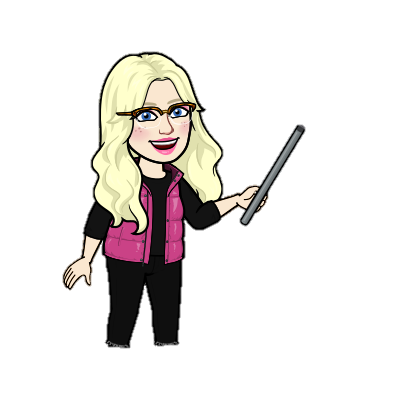 Jeste li ovako napisali rečenicu!
Hoćeš li doći sutra u park u Ulici Ivane Brlić Mažuranić?
Ovo je pravilno napisana rečenica.
Zašto?
Zato što se naziv ulice piše velikim početnim slovom.
Zato što na kraju upitne rečenice pišemo upitnik.
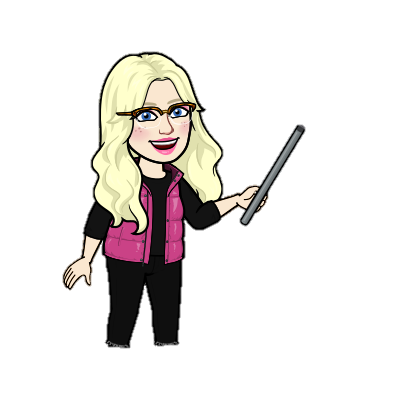 PODIJELIMO SE U 5 SKUPINA!
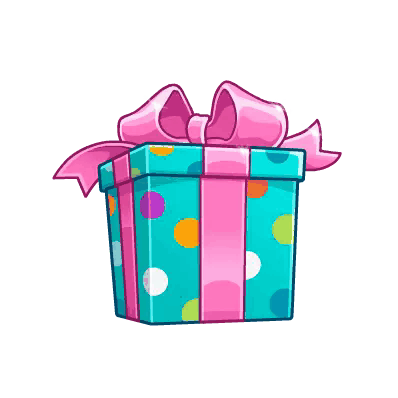 Iz naše šarene kutije izvlačit ćemo brojeve od 1 do 5 i tako odrediti tko pripada određenoj skupini.
Svaka će skupina dobiti zadatak!
Vrijeme rješavanja zadatka je 5 minuta.
Nakon 5 minuta skupine izmjenjuju zadatke.
Sve skupine rješavaju sve zadatke.
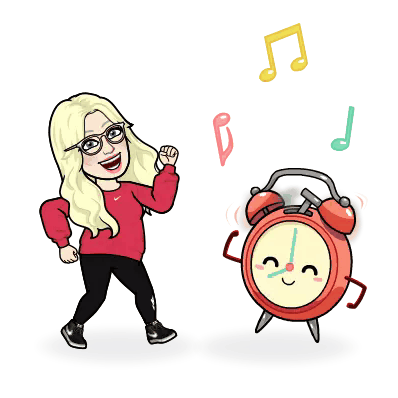 1. SKUPINA
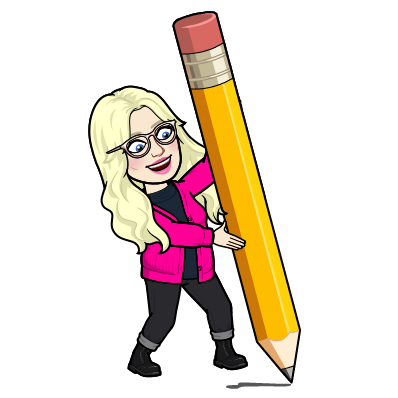 Izjavne rečenice preoblikuj u upitne i usklične.

Vani sja sunce.

Ivan i Maja zaputili su se u trgovinu.
2. SKUPINA
Iz zadanih rečenica ispiši imenice. U imenicama zaokruži otvornike.

Danas sam razveselio svoju učiteljicu jednim cvijetom.

Ana je kupila dvije banane i jedan kilogram jabuka.

Pas Švrćo veselo je trčao po cvjetnoj livadi.
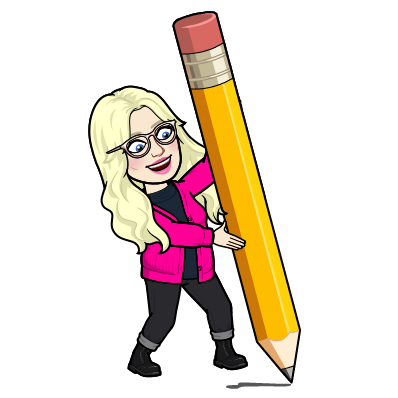 3. SKUPINA
Niječne rečenice preoblikuj u jesne. Dobivene jesne rečenice preoblikuj u upitne.

Ne želim jesti sladoled.

Neću ići u park.

Ne želim praviti kolače.
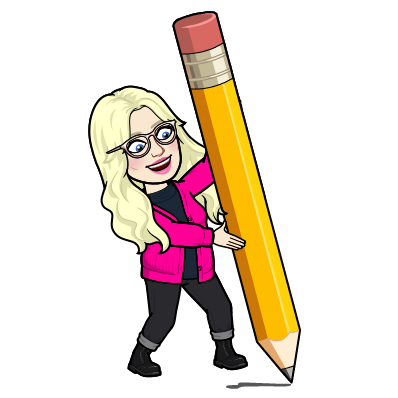 4. SKUPINA
Zadane rečenice preoblikuj u upitne rečenice koristeći se riječcom li.

Vani pada kiša.

Sutra svi zajedno idemo u zabavni park.

Ivan će dobiti crnoga psića za peti rođendan.
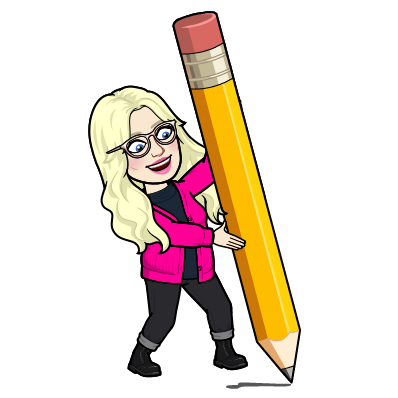 5. SKUPINA
Prepiši rečenice pazeći na pisanje velikog početnog slova.

Kino se nalazi u Ulici Kneza branimira.

Susret će biti na trgu Bana Josipa Jelačića.

Sutra idemo u rijeku u Ulicu franje račkog.
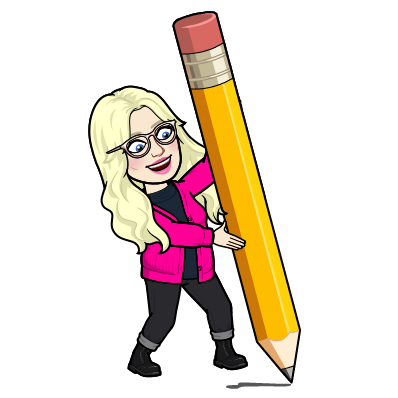 Provjerimo jeste li točno riješili zadatke!
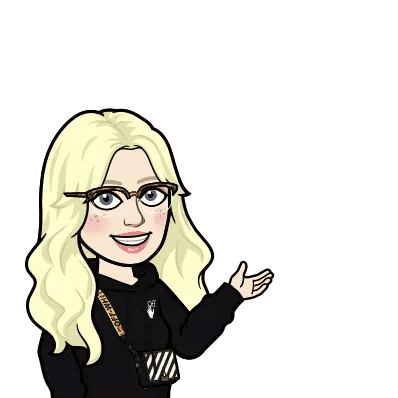 Zabavimo se!
Stanite u krug!
Bacat ću vam lopticu.
Onaj tko ulovi lopticu usmeno rješava zadatak (npr. izreci jednu jesnu rečenicu, izreci jednu niječnu rečenicu, izreci jednu izjavnu rečenicu, preoblikuj izjavnu rečenicu u upitnu…
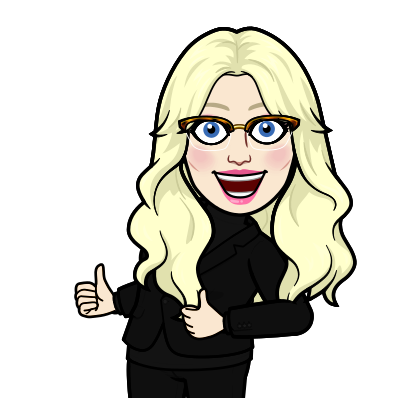 DOMAĆI URADAK
U Hrvatskome pravopisu istraži kako se pravilno pišu ove riječi. 
Zapiši ih u pisanku školskim rukopisnim slovima.

ANA
MARIJA
MARKO
ZAGREB
REPUBLIKA HRVATSKA
ZELINA
CRIKVENICA
NOVI VINODOLSKI
TRG MARINA DRŽIĆA
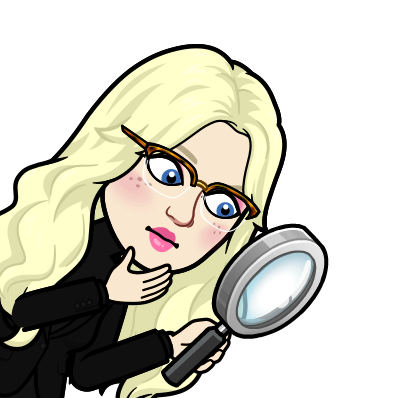